Anketa o sigurnosti na internetu
OŠ „BRAĆA BOBETKO” SISAK
Siječanj 2025. godine
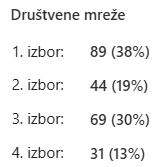 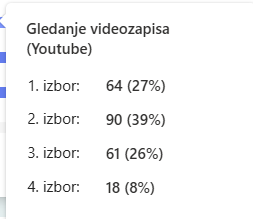 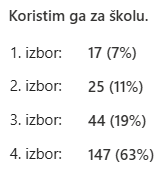 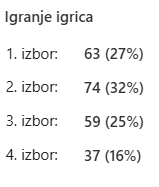